Identifying Barriers and Challenges to PrEP Uptake Among Cisgender and Transgender Black Women in Connecticut
ANNA PELC
YALE UNIVERSITY | 19 FEB 2025
Did you know ...

that black women make up
However, less than
58%
2%
of new HIV
infections.
of cisgender black women who are eligible for PrEP are able to access it.
Did you know ...

that transgender women are
However, only
34x
3%
of sexually active transgender people are using PrEP.
more likely to have HIV
compared to the general population in the U.S.
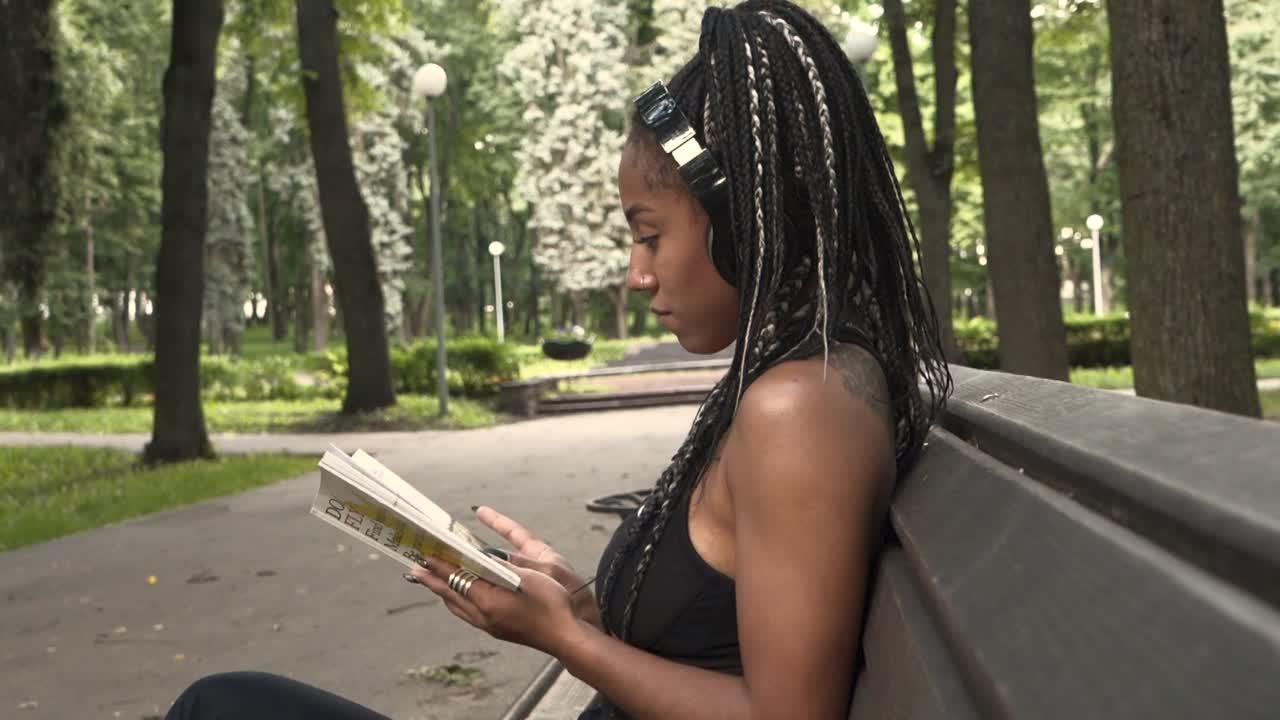 Literature Review





Landscape Assessment



Interviews
HIV & PrEP 
PrEP knowledge amongst women in the US 
PrEP knowledge amongst women globally 
Clinicians & PrEP 
Potential Solutions



Online resources of state Departments of Public Health
Discussions with PrEP Navigators



Consent form
Recruitment communication
Recruitment flyers 
Informational brochures 
County-specific resource cards
Deliverables
Women & PrEP across the US
Chicago
Boston
•Concerns: pharma industry; being guinea pigs
•30% participants heard of PrEP; only 25% considered starting 
•Concerns: side effects, stigma; perception of being wild; side effects; impact on reproduction; doctors pushing drugs; privacy; cost
Philadelphia
• 33% believed that PrEP would work and 27% were aware of PrEP 
• Concerns: cost (44%) and side effects (39%)
Mississippi
•Limited awareness of PrEP, low perceived risk of contracting HIV, side effects, cost, limitations in marketing and distrust of healthcare system
Atlanta
•Lack of perceived risk
•Concerns: need to take pill everyday; someone finding out
Louisiana
•Only 37.5% initially interested
•Only 2.8% remained interested after learning about side effects
KEY FINDINGS FROM STUDIES IN TRANSGENDER INDIVIDUALS
Lack of awareness  
Only 13.7% had heard of PrEP in one study

PrEP candidates not willing to use it
Lack of culturally-competent healthcare providers
Lack of trust in the medical system
Fear of interactions with hormone therapies
Lack of integration between PrEP & hormone therapies
Lack of access to healthcare and social services
Clinicians & PrEP
Only 38% of clinicians were able to correctly define PrEP
Only 37% could correctly say how effective PrEP is
Only 36% had seen a PrEP guide
Not comfortable discussing sexual history
Lack of awareness
Evidence
Adherence 
Risk of coercion to engage in condomless or high-risk sex
Continual monitoring for side effects & adherence
Concerns around
SOLUTIONS IN THE LITERATURE
Strategies to Improve PrEP Uptake
Support groups encouraging use & adherence
Integrating PrEP services with contraceptives & STI treatments
Workshops at women’s health events
Brochures & information in waiting rooms
Formal CDC guidelines
Youth-friendly PrEP programs
SOLUTIONS IN THE LITERATURE
Strategies to Improve PrEP Uptake
Having black women serve as educators
Continuing education credits for practitioners
Social media for demand creation
Culturally tailored interventions
HIV resources
State statistics 
New infections
What is PrEP? 
How effective is PrEP?
Find local clinicians 
Find clinics that prescribe PrEP
FINDINGS FROM LANDSCAPE ASSESSMENT
Landscape Assessment
General PrEP Information
PrEP locators
FINDINGS FROM LANDSCAPE ASSESSMENT
Landscape Assessment
CDC Resources
Links to available CDC resources
Patient Assistance
Links to patient assistance programs i.e., Gilead
Physician Resources
Billing codes
How to take sexual history
How to prescribe PrEP
Iowa
Health insurance literacy
Challenges associated with health insurance literacy
Side effects rarely issue
If clients are adequately informed, side effects are rarely an issue
Not prescribing PrEP
Healthcare providers not always willing to prescribe PrEP
KEY LEARNINGS FROM PREP NAVIGATOR DISCUSSIONS
KEY LEARNINGS FROM PREP NAVIGATOR DISCUSSIONS
North Carolina
Advertisements focused on men 

Forgetting to take PrEP 
Pill wheel to help
Washington DC
Focus on pleasure since risk language is stigmatizing 

Leveraging sister circles to spread information
KEY LEARNINGS FROM PREP NAVIGATOR DISCUSSIONS
KEY LEARNINGS FROM PREPARING INTERVIEW GUIDE
PrEP questions
Awareness & knowledge of PrEP
Perspectives on PrEP
Comfort discussing PrEP
Barriers to taking PrEP 
Opportunities to improve PrEP use




 Study Sample

Inclusion criteria: 
Black cisgender or transgender women
18 years and older 
Residents of Connecticut
Interview Guide
Development
“The responses that you provide will help us learn more about PrEP awareness, perspectives and barriers, and opportunities to improve PrEP use and PrEP services.”
Purpose of study
Consent Form Development
“You might feel that certain questions are personal in nature and address sensitive topics. This might lead to some discomfort. The research might also not directly benefit you. The benefit of participating in this study is that information you provide could help to identify opportunities to improve PrEP use and PrEP services. You might also learn more about PrEP and its benefits.”
Risks & benefits 
of participating
“We are also requesting your permission to audio record you as part of this study. If you agree to the recording, we will use it for analyzing the responses to identify themes and opportunities to improve PrEP uptake. If you do not wish to be recorded, notes will be taken instead.”
Audio recording
Compensation
“You will receive $20 in a Walmart gift card for your participation.”
Recruitment Communication
Purpose of study
“These interviews will help the researchers learn more about PrEP awareness, perspectives and barriers, and opportunities to improve PrEP use and PrEP services.”
Details on interview
“The interview will take about 1 hour of your time and will be done virtually... You will be able to stop the interview at any time, or skip questions, if you do not keep comfortable answering them.”
Risks and benefits
“In this study, there is a risk of loss of confidentiality. You might also feel that certain questions are personal in nature and touch on sensitive topics. This might lead to some discomfort. The research might also not directly benefit you....”
Comfort discussing PrEP
Generally feel comfortable discussing PrEP with medical providers, friends and family members
Concerns around discussing PrEP with partners as it might make it appear as if they are not trusted
Societal stigma
Highlighted societal stigma and racism as barriers
Concerns around others assuming that they have HIV if they say they are taking PrEP
Daily pill & side effects
Concerns around taking a daily pill (i.e., forgetting) 
Concerns around side effects, especially stomach pain and headache
KEY FINDINGS FROM INTERVIEWS
Interviews
Conclusions
Black women experience barriers to taking PrEP as a daily pill 
Concerned about the side effects



Comfortable discussing PrEP with medical providers and peers
Uncomfortable speaking with their partners about PrEP



Providing counseling and clinical education may help to increase uptake
Questions?